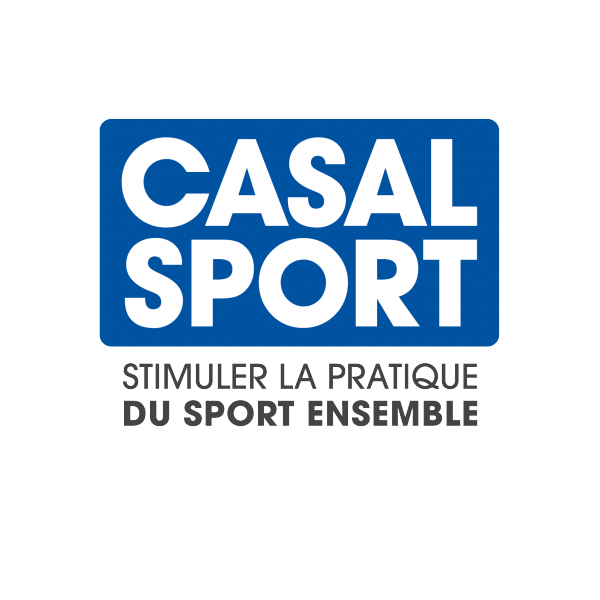 KITS UGSEL LE KIT SRAV
CASALSPORT
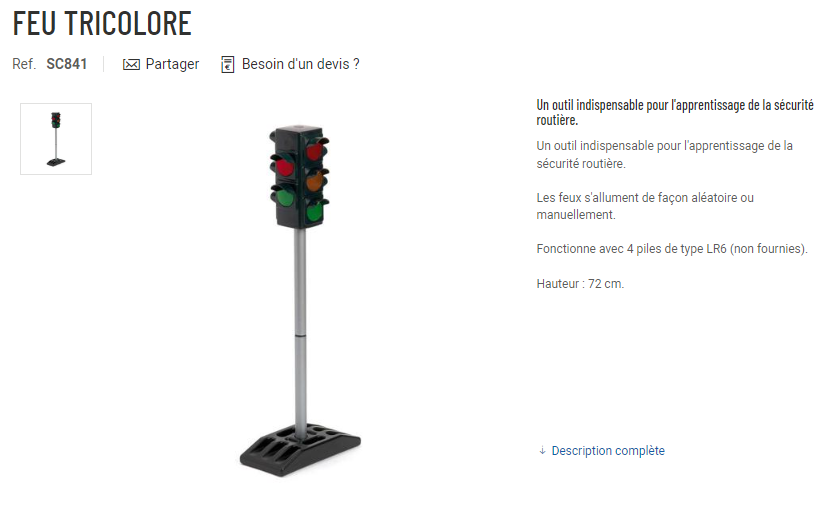 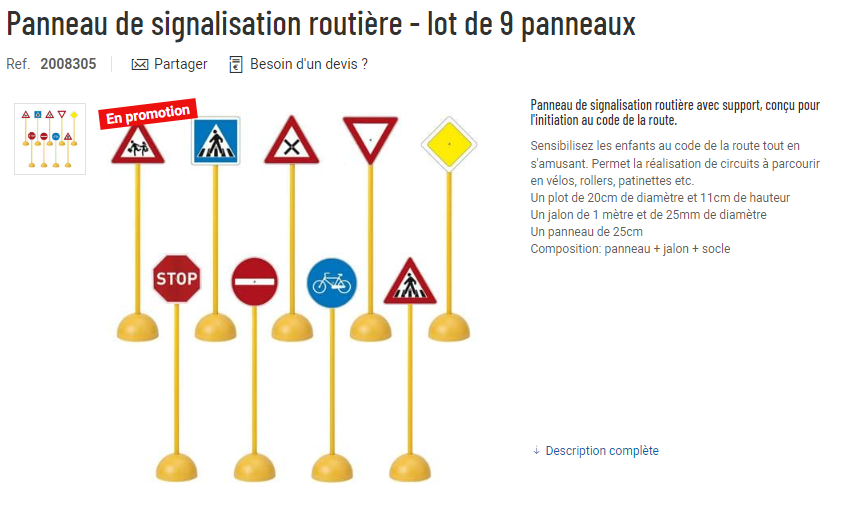 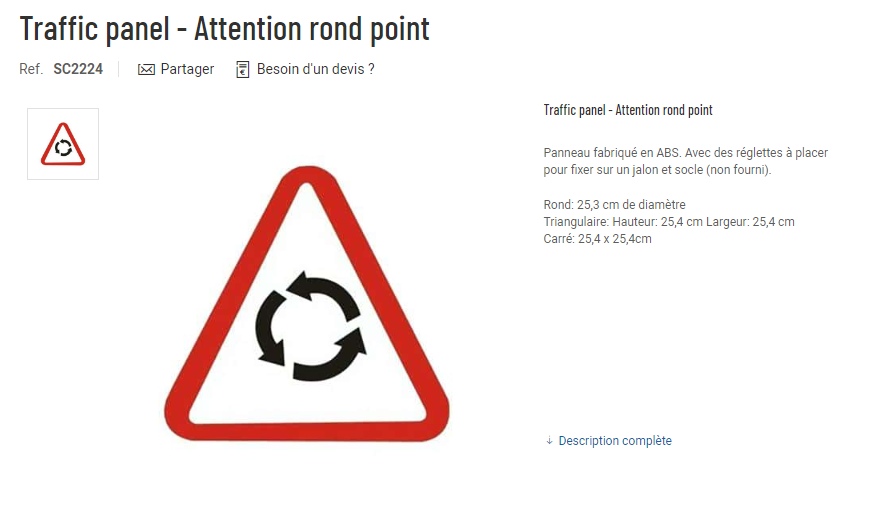 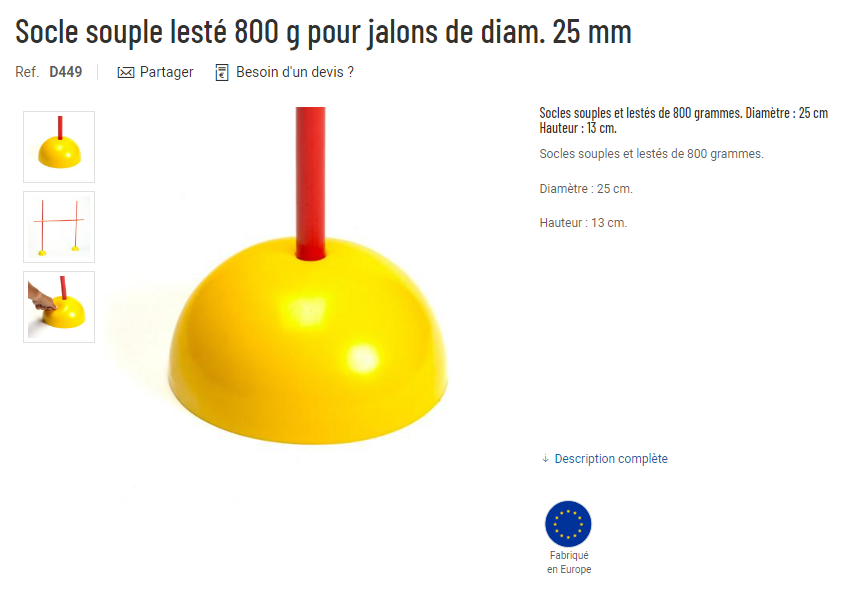 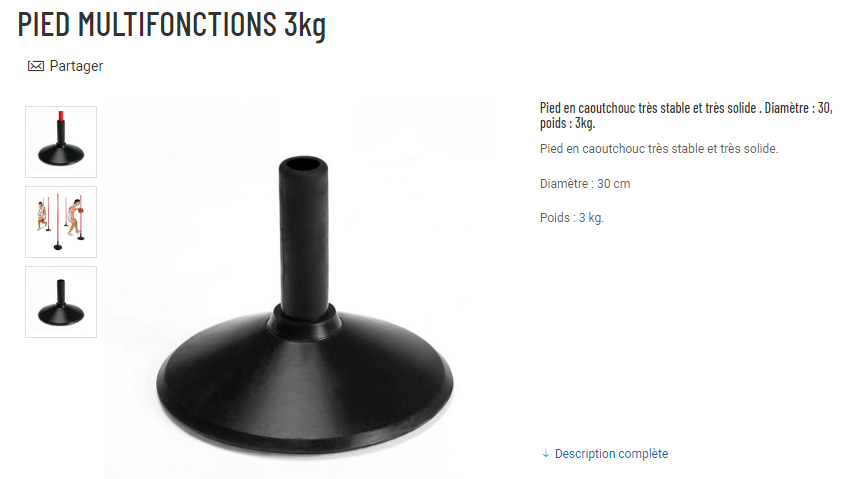 2015 Netsportique – Tous droits réservés
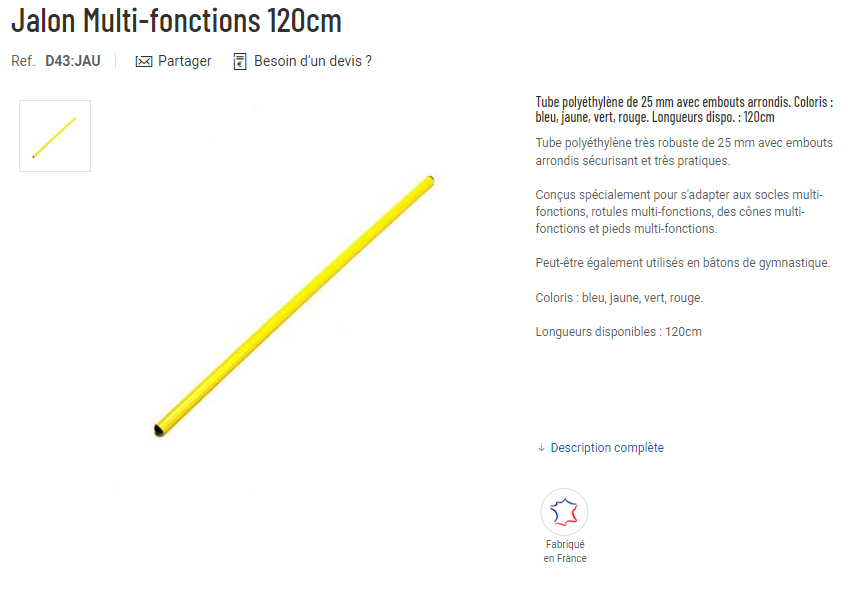 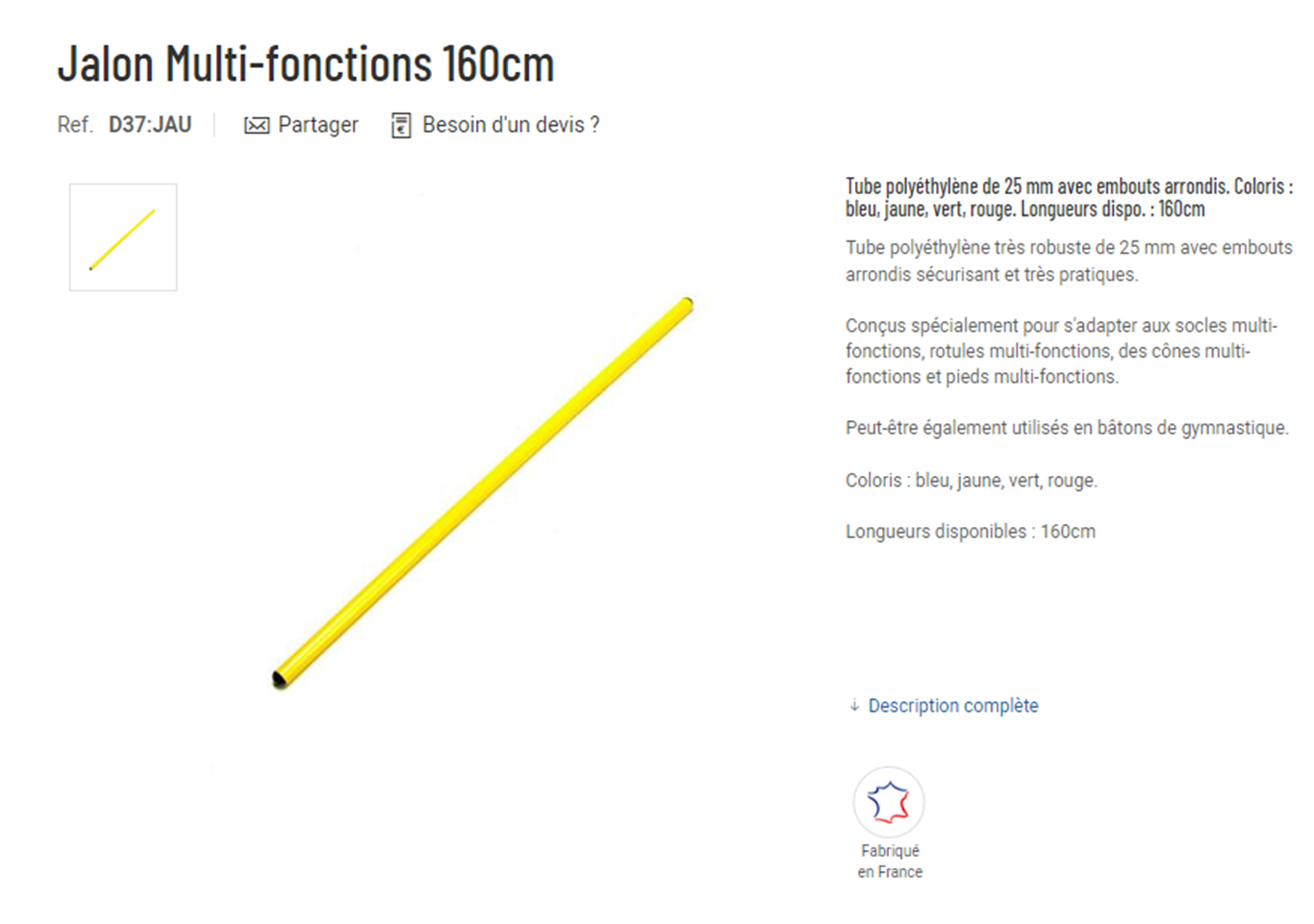 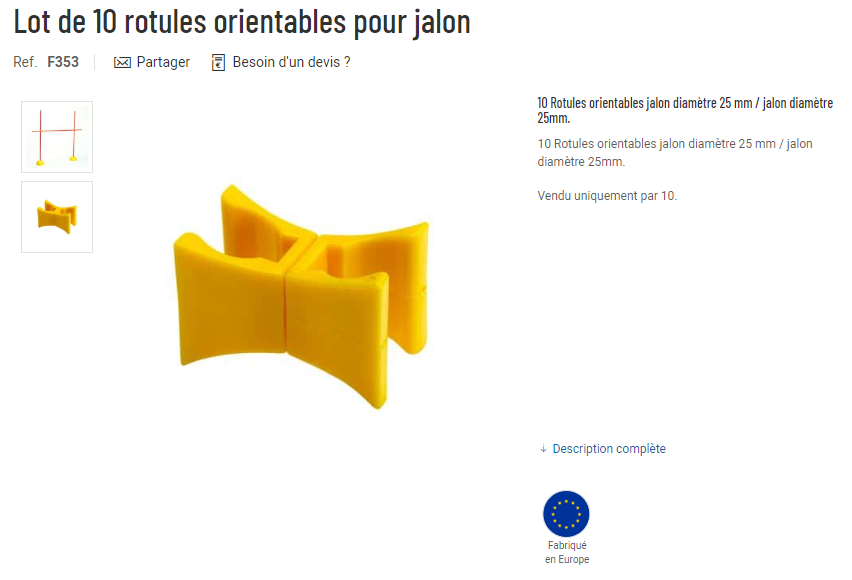 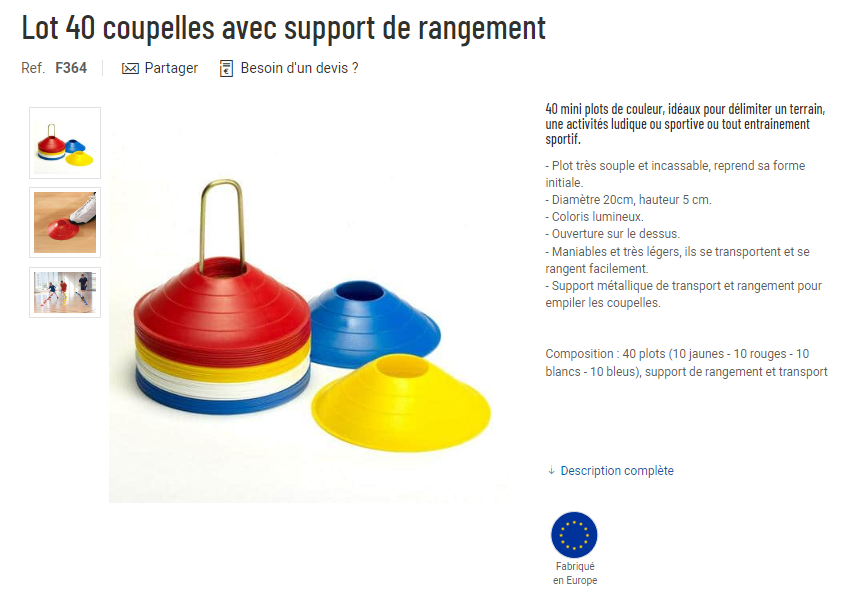 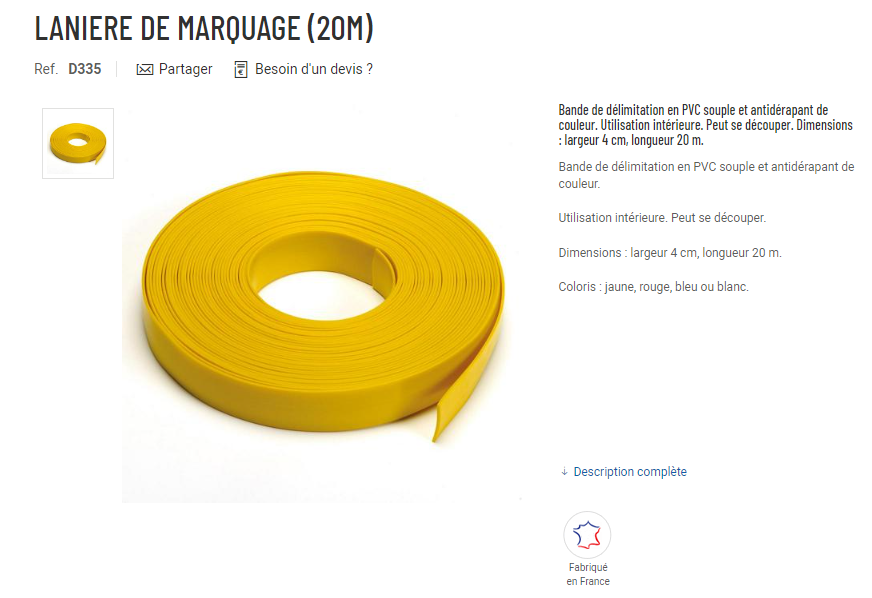 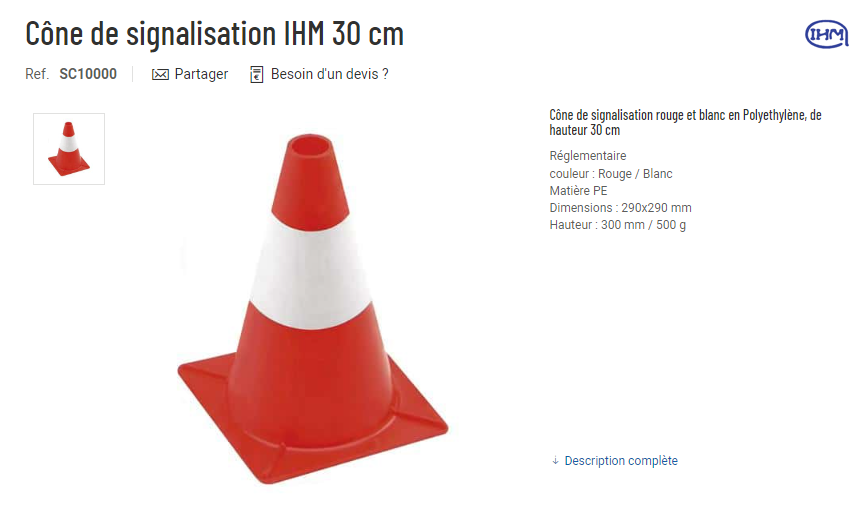 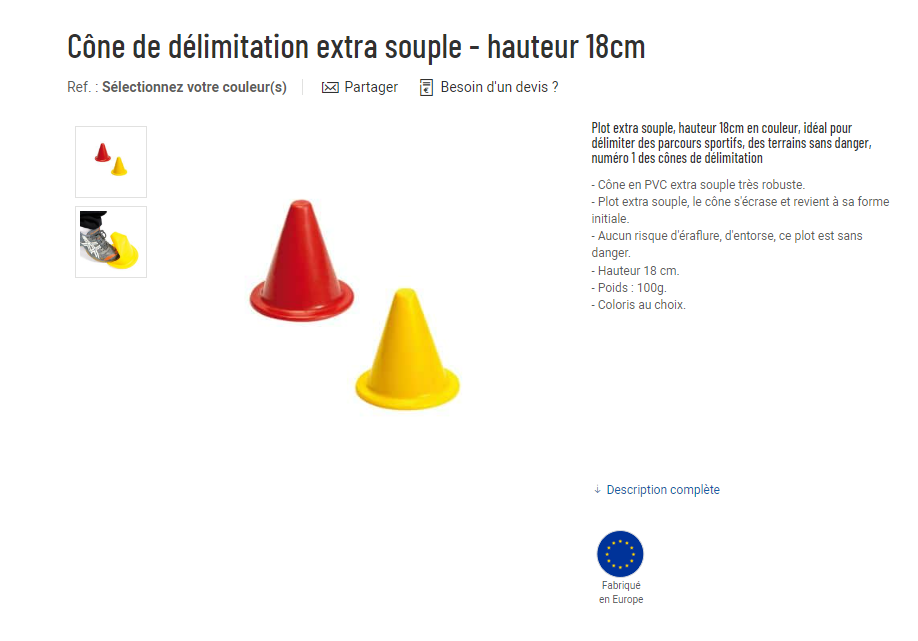 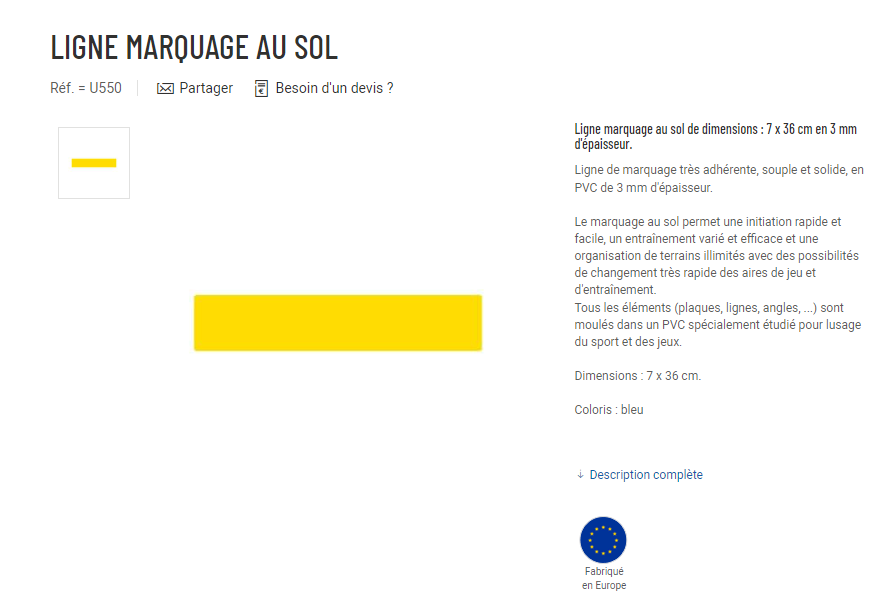 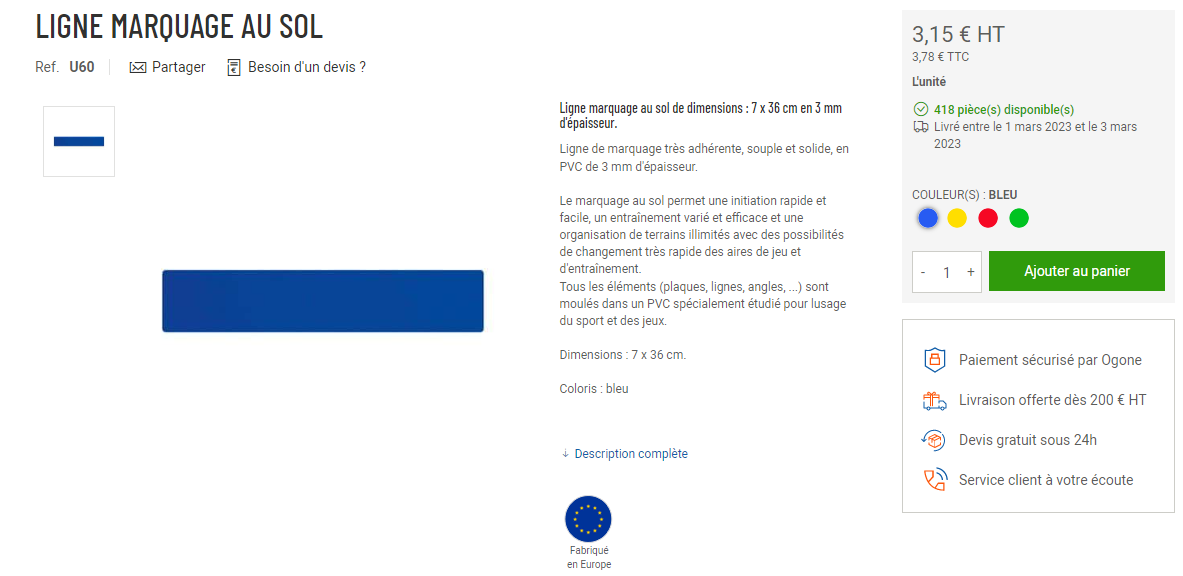 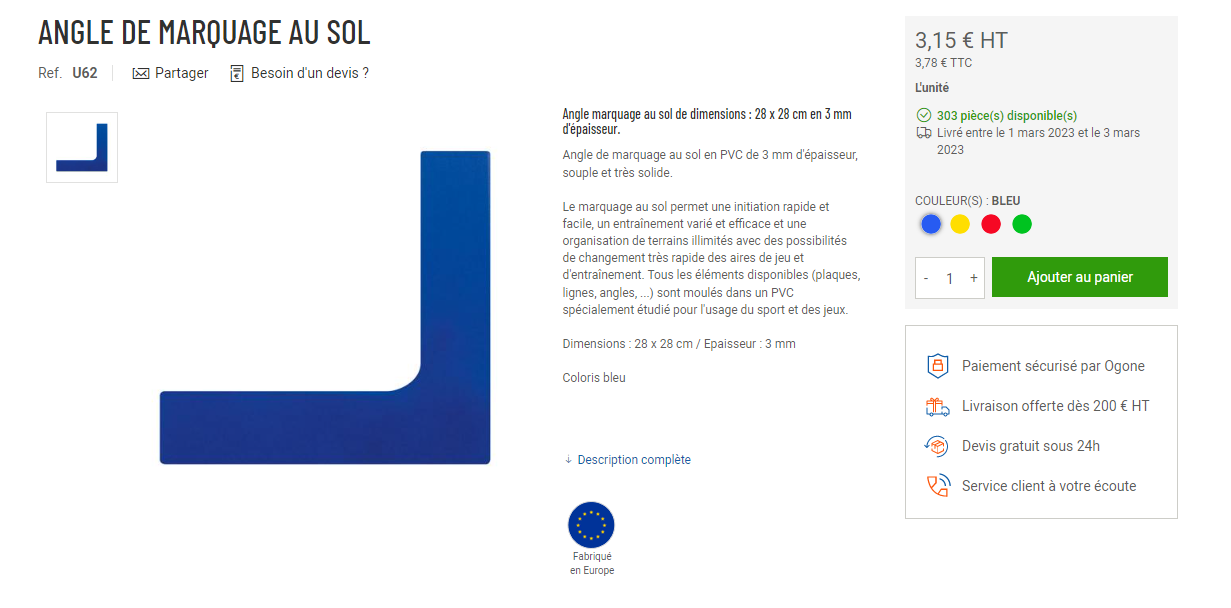 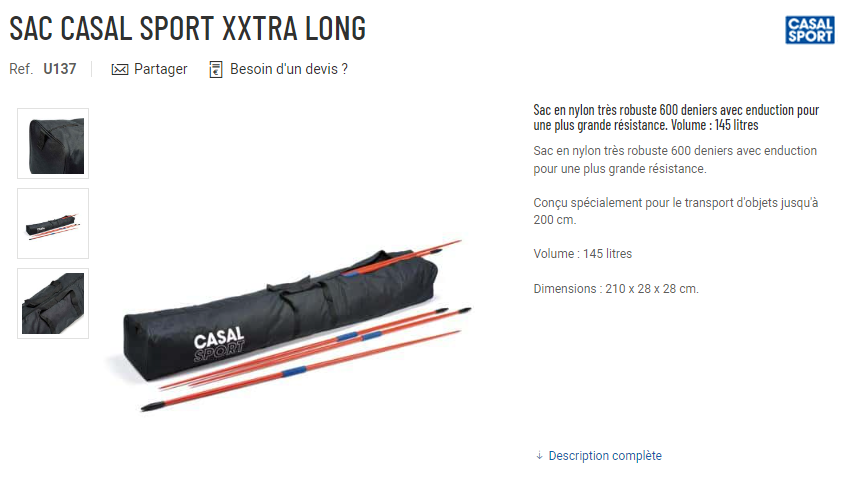 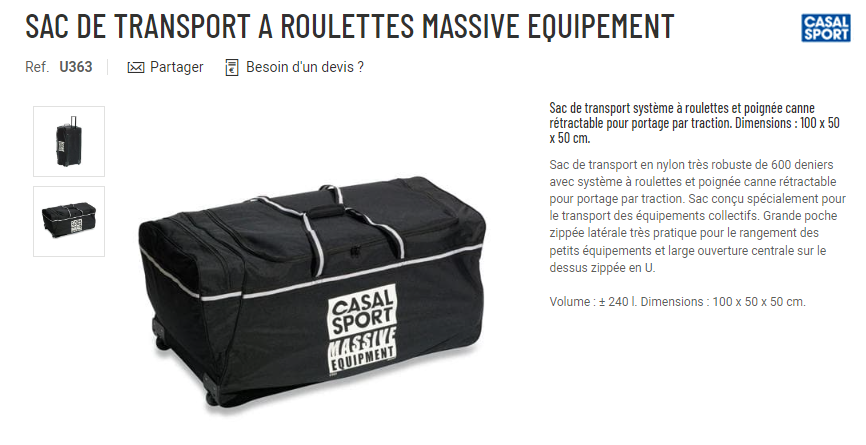 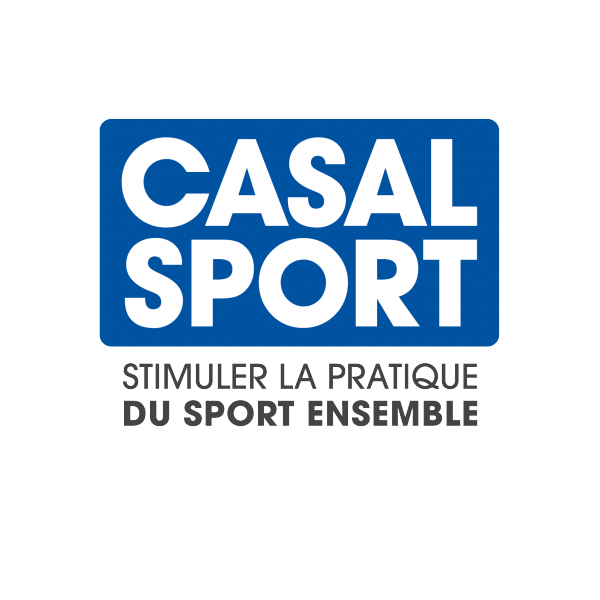 MERCI
CASALSPORT